Linear Sorts
Chapter 12.3, 12.4
Linear Sorts?
Linear Sorting Algorithms
Counting Sort
Radix Sort
Bucket Sort
Linear Sorting Algorithms
Counting Sort
Radix Sort
Bucket Sort
Example 1.  Counting Sort
Invented by Harold Seward in 1954.
Counting Sort applies when the elements to be sorted come from a finite (and preferably small) set.
For example, the elements to be sorted are integers in the range [0…k-1], for some fixed integer k.
We can then create an array V[0…k-1] and use it to count the number of elements with each value [0…k-1].
Then each input element can be placed in exactly the right place in the output array in constant time.
0
0
0
0
0
1
1
1
1
1
1
1
1
1
2
2
3
3
3
1
0
0
1
3
1
1
3
1
0
2
1
0
1
1
2
2
1
0
Counting Sort
Input:
Output:
Input: N records with integer keys between [0…3].
Output: Stable sorted keys.
Algorithm: 
Count frequency of each key value to determine transition locations
Go through the records in order putting them where they go.
CountingSort
0
0
0
0
0
1
1
1
1
1
1
1
1
1
2
2
2
3
3
1
0
0
1
3
1
1
3
1
0
2
1
0
1
1
2
2
1
0
Index:
0
1
2
3
4
5
6
7
8
9
10
11
12
13
14
15
16
17
18
Input:
Output:
Stable sort: If two keys are the same, their order does not change.
Thus  the 4th record in input with digit 1 must be
the 4th record in output with digit 1.
8 records go before it
It belongs at output index 8, because
ie, 5 records with a smaller digit & 3 records with the same digit
Count These!
CountingSort
1
0
0
1
3
1
1
3
1
0
2
1
0
1
1
2
2
1
0
0
1
2
3
4
5
6
7
8
9
10
11
12
13
14
15
16
17
18
9
3
2
5
Input:
Output:
Index:
1
2
3
0
Value v:
# of records with digit v:
θ(N)
N records. Time to count?
CountingSort
1
0
0
1
3
1
1
3
1
0
2
1
0
1
1
2
2
1
0
0
1
2
3
4
5
6
7
8
9
10
11
12
13
14
15
16
17
18
9
3
3
5
Input:
Output:
Index:
1
2
3
0
Value v:
# of records with digit v:
# of records with digit < v:
5
14
17
0
θ(k)
N records, k different values. Time to count?
CountingSort
0
0
0
0
0
1
1
1
1
1
1
1
1
1
2
2
2
3
3
1
0
0
1
3
1
1
3
1
0
2
1
0
1
1
2
2
1
0
0
1
2
3
4
5
6
7
8
9
10
11
12
13
14
15
16
17
18
= location of first record with digit v.
Input:
Output:
Index:
Value v:
1
2
3
0
# of records with digit < v:
5
14
17
0
CountingSort
1
0
0
1
3
1
1
3
1
0
2
1
0
1
1
2
2
1
0
0
1
2
3
4
5
6
7
8
9
10
11
12
13
14
15
16
17
18
Input:
1
?
Output:
0
Index:
Value v:
1
2
3
0
5
14
17
Location of first record with digit v.
0
Algorithm: Go through the records in order                   putting them where they go.
Loop Invariant
The first i-1 keys have been placed in the correct locations in the output array
The auxiliary data structure v indicates the location at which to place the ith key for each possible key value from [0..k-1].
CountingSort
1
0
0
1
3
1
1
3
1
0
2
1
0
1
1
2
2
1
0
0
1
2
3
4
5
6
7
8
9
10
11
12
13
14
15
16
17
18
Input:
1
Output:
Index:
Value v:
1
2
3
0
5
14
17
Location of next record with digit v.
0
Algorithm: Go through the records in order                   putting them where they go.
CountingSort
1
0
0
1
3
1
1
3
1
0
2
1
0
1
1
2
2
1
0
0
1
2
3
4
5
6
7
8
9
10
11
12
13
14
15
16
17
18
Input:
1
0
Output:
Index:
Value v:
1
2
3
0
6
14
17
Location of next record with digit v.
0
Algorithm: Go through the records in order                   putting them where they go.
CountingSort
1
0
0
1
3
1
1
3
1
0
2
1
0
1
1
2
2
1
0
0
1
2
3
4
5
6
7
8
9
10
11
12
13
14
15
16
17
18
Input:
1
0
0
Output:
Index:
Value v:
1
2
3
0
6
14
17
Location of next record with digit v.
1
Algorithm: Go through the records in order                   putting them where they go.
CountingSort
1
0
0
1
3
1
1
3
1
0
2
1
0
1
1
2
2
1
0
0
1
2
3
4
5
6
7
8
9
10
11
12
13
14
15
16
17
18
Input:
0
1
0
1
Output:
Index:
Value v:
1
2
3
0
6
14
17
Location of next record with digit v.
2
Algorithm: Go through the records in order                   putting them where they go.
CountingSort
1
0
0
1
3
1
1
3
1
0
2
1
0
1
1
2
2
1
0
0
1
2
3
4
5
6
7
8
9
10
11
12
13
14
15
16
17
18
Input:
0
1
0
1
Output:
3
Index:
Value v:
1
2
3
0
7
14
17
Location of next record with digit v.
2
Algorithm: Go through the records in order                   putting them where they go.
CountingSort
1
0
0
1
3
1
1
3
1
0
2
1
0
1
1
2
2
1
0
0
1
2
3
4
5
6
7
8
9
10
11
12
13
14
15
16
17
18
Input:
0
1
0
1
3
Output:
1
Index:
Value v:
1
2
3
0
7
14
18
Location of next record with digit v.
2
Algorithm: Go through the records in order                   putting them where they go.
CountingSort
1
0
0
1
3
1
1
3
1
0
2
1
0
1
1
2
2
1
0
0
1
2
3
4
5
6
7
8
9
10
11
12
13
14
15
16
17
18
Input:
0
1
0
1
1
3
Output:
1
Index:
Value v:
1
2
3
0
8
14
18
Location of next record with digit v.
2
Algorithm: Go through the records in order                   putting them where they go.
CountingSort
1
0
0
1
3
1
1
3
1
0
2
1
0
1
1
2
2
1
0
0
1
2
3
4
5
6
7
8
9
10
11
12
13
14
15
16
17
18
Input:
0
1
0
1
1
3
Output:
3
1
Index:
Value v:
1
2
3
0
9
14
18
Location of next record with digit v.
2
Algorithm: Go through the records in order                   putting them where they go.
CountingSort
1
0
0
1
3
1
1
3
1
0
2
1
0
1
1
2
2
1
0
0
1
2
3
4
5
6
7
8
9
10
11
12
13
14
15
16
17
18
Input:
0
1
0
1
1
3
3
Output:
1
1
Index:
Value v:
1
2
3
0
9
14
19
Location of next record with digit v.
2
Algorithm: Go through the records in order                   putting them where they go.
CountingSort
1
0
0
1
3
1
1
3
1
0
2
1
0
1
1
2
2
1
0
0
1
2
3
4
5
6
7
8
9
10
11
12
13
14
15
16
17
18
Input:
0
1
0
1
1
3
3
Output:
0
1
1
Index:
Value v:
1
2
3
0
10
14
19
Location of next record with digit v.
2
Algorithm: Go through the records in order                   putting them where they go.
CountingSort
1
0
0
1
3
1
1
3
1
0
2
1
0
1
1
2
2
1
0
0
1
2
3
4
5
6
7
8
9
10
11
12
13
14
15
16
17
18
Input:
0
1
0
1
1
3
3
Output:
0
1
2
1
Index:
Value v:
1
2
3
0
10
14
19
Location of next record with digit v.
3
Algorithm: Go through the records in order                   putting them where they go.
CountingSort
1
0
0
1
3
1
1
3
1
0
2
1
0
1
1
2
2
1
0
0
1
2
3
4
5
6
7
8
9
10
11
12
13
14
15
16
17
18
Input:
0
1
0
1
1
2
3
3
Output:
0
1
1
1
Index:
Value v:
1
2
3
0
10
15
19
Location of next record with digit v.
3
Algorithm: Go through the records in order                   putting them where they go.
CountingSort
1
0
0
1
3
1
1
3
1
0
2
1
0
1
1
2
2
1
0
0
1
2
3
4
5
6
7
8
9
10
11
12
13
14
15
16
17
18
Input:
0
1
0
1
1
2
3
3
Output:
0
1
1
1
Index:
Value v:
1
2
3
0
10
15
19
Location of next record with digit v.
3
Algorithm: Go through the records in order                   putting them where they go.
CountingSort
1
0
0
1
3
1
1
3
1
0
2
1
0
1
1
2
2
1
0
0
1
2
3
4
5
6
7
8
9
10
11
12
13
14
15
16
17
18
Input:
0
1
0
0
0
1
1
2
3
3
Output:
0
1
1
1
2
1
1
2
1
Index:
Value v:
1
2
3
0
14
17
19
Location of next record with digit v.
5
Time =
θ(N)
Total =
θ(N+k)
Linear Sorting Algorithms
Counting Sort
Radix Sort
Bucket Sort
125224225 325 
333 134334
344143 243
Digit Sort: 
 Select one digit
 Separate numbers into k piles 
  based on selected digit (e.g., Counting Sort).
Stable sort: If two cards are the same for that digit, their order does not change.
Example 2. RadixSort
344125333 134224334143 225 325 243
Input: 
 An array of N numbers.
 Each number contains d digits.
 Each digit between [0…k-1]
Output: 
 Sorted numbers.
RadixSort
125134 143 224225 243 344 333 334 325
125224225 325 134 333 334 143 243 344
The most significant.
The next most significant.
344125333 134224334143 225 325 243
Sort wrt which digit first?
Sort wrt which digit Second?
All meaning in first sort lost.
333 143243 344134224334 125225 325
224125225 325 333 134334 143243 344
The least significant.
The next least significant.
RadixSort
344125333 134224334143 225 325 243
Sort wrt which digit first?
Sort wrt which digit Second?
RadixSort
333 143243 344134224334 125225 325
2 241 252 25 3 25 3 33 1 343 34 1 432 43 3 44
The least significant.
The next least significant.
Is sorted wrt least  sig. 2 digits.
344125333 134224334143 225 325 243
Sort wrt which digit first?
Sort wrt which digit Second?
Is sorted wrt first i digits.
These are in the correct order because sortedwrt high order digit
RadixSort
2 241 252 25 3 25 3 33 1 343 34 1 432 43 3 44
1 25 1 34 1 43 
2 242 25 2 43
3 25 3 33 3 34 3 44
Is sorted wrt first i+1 digits.
Sort wrt i+1st digit.
i+1
Is sorted wrt first i digits.
RadixSort
2 241 252 25 3 25 3 33 1 343 34 1 432 43 3 44
1 25 1 34 1 43 
2 242 25 2 43
3 25 3 33 3 34 3 44
Is sorted wrt first i+1 digits.
These are in the correct order because was sorted &stable sort left sorted
Sort wrt i+1st digit.
i+1
Loop Invariant
The keys have been correctly stable-sorted with respect to the i-1 least-significant digits.
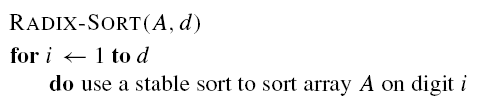 Running Time
Linear Sorting Algorithms
Counting Sort
Radix Sort
Bucket Sort
Example 3. Bucket Sort
Applicable if input is constrained to finite interval, e.g., real numbers in the range [0…1).
If input is random and uniformly distributed, expected run time is Θ(n).
Bucket Sort
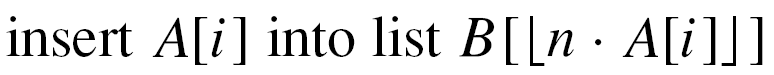 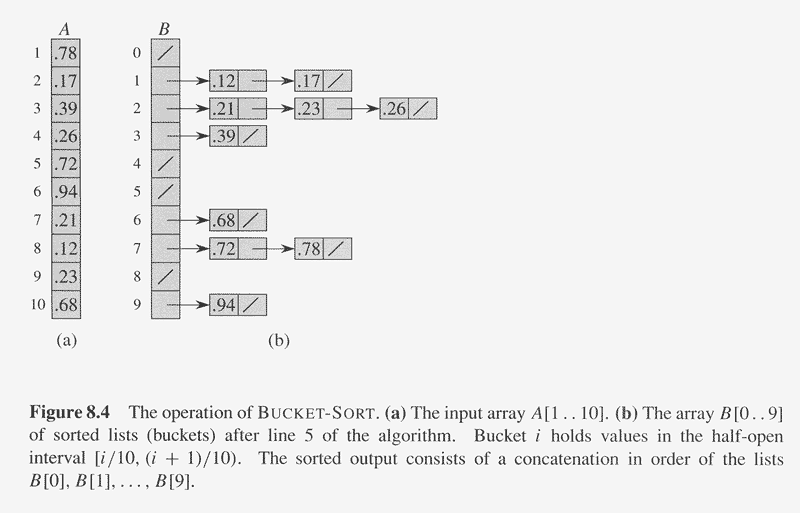 Loop Invariants
Loop 1
The first i-1 keys have been correctly placed into buckets of width 1/n.
Loop 2
The keys within each of the first i-1 buckets have been correctly stable-sorted.
PseudoCode
Expected Running Time
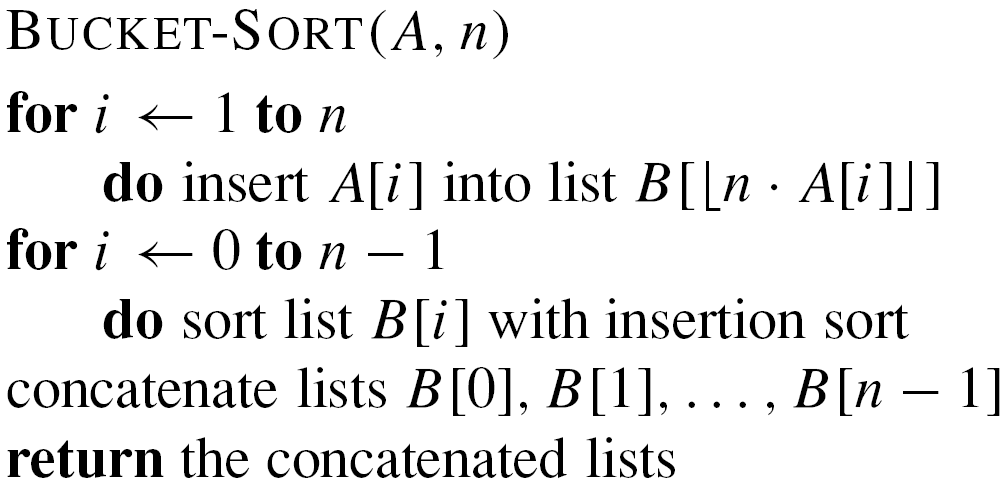 Linear Sorting Algorithms
Counting Sort
Radix Sort
Bucket Sort
Linear Sorts:  Learning Outcomes
You should be able to:
Explain the difference between comparison sorts and linear sorting methods.
Identify situations when linear sorting methods can be applied and know why.
Explain and/or code any of the linear sorting algorithms we have covered.